The Junk Raft Journey
海上的垃圾船
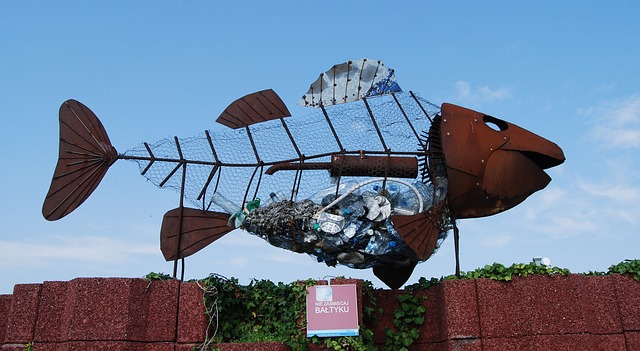 选自《多维阅读第8级》
What do you know from the cover?
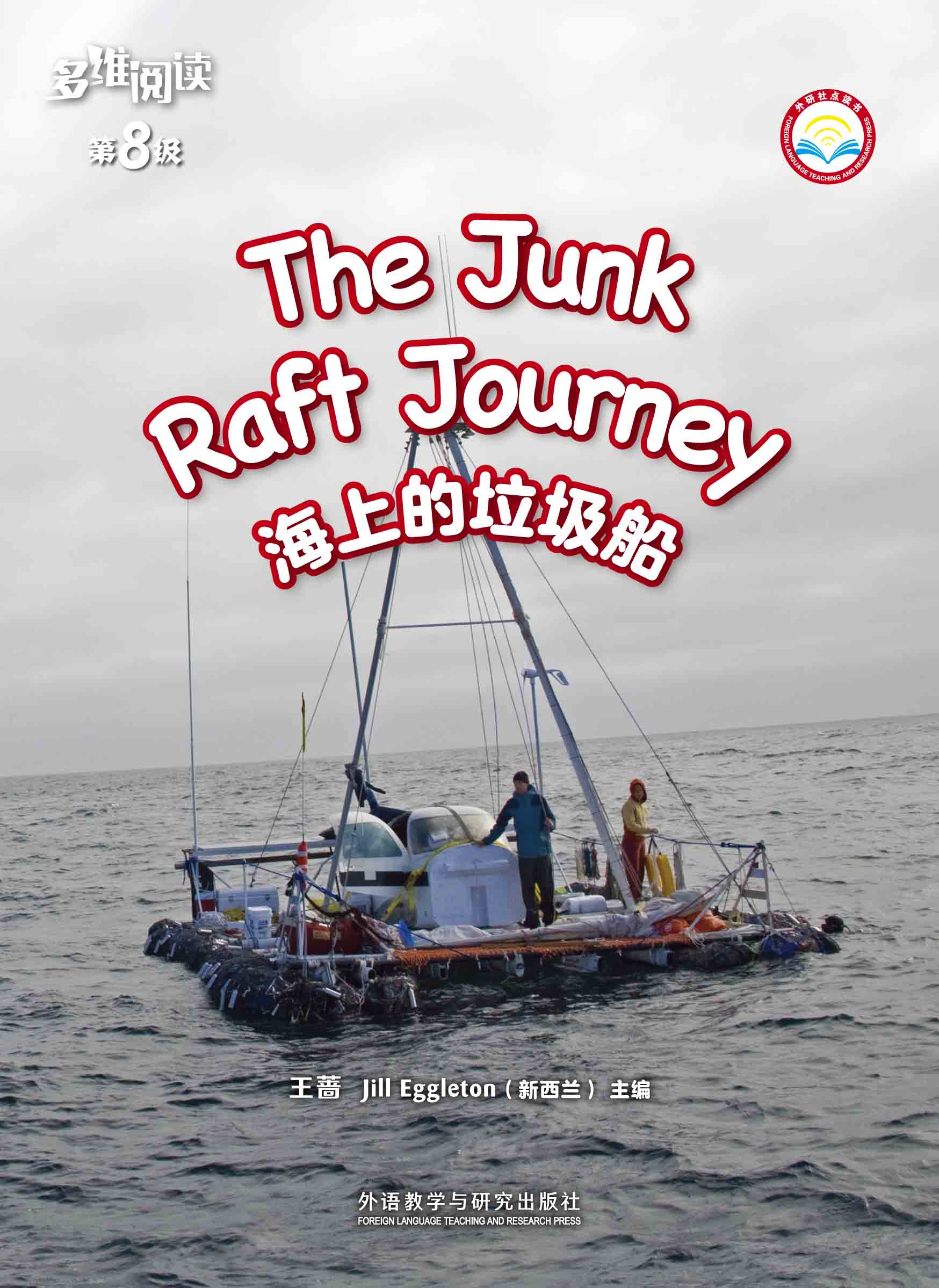 Read Pages 2-3
What does “a junk dump in the sea” mean?
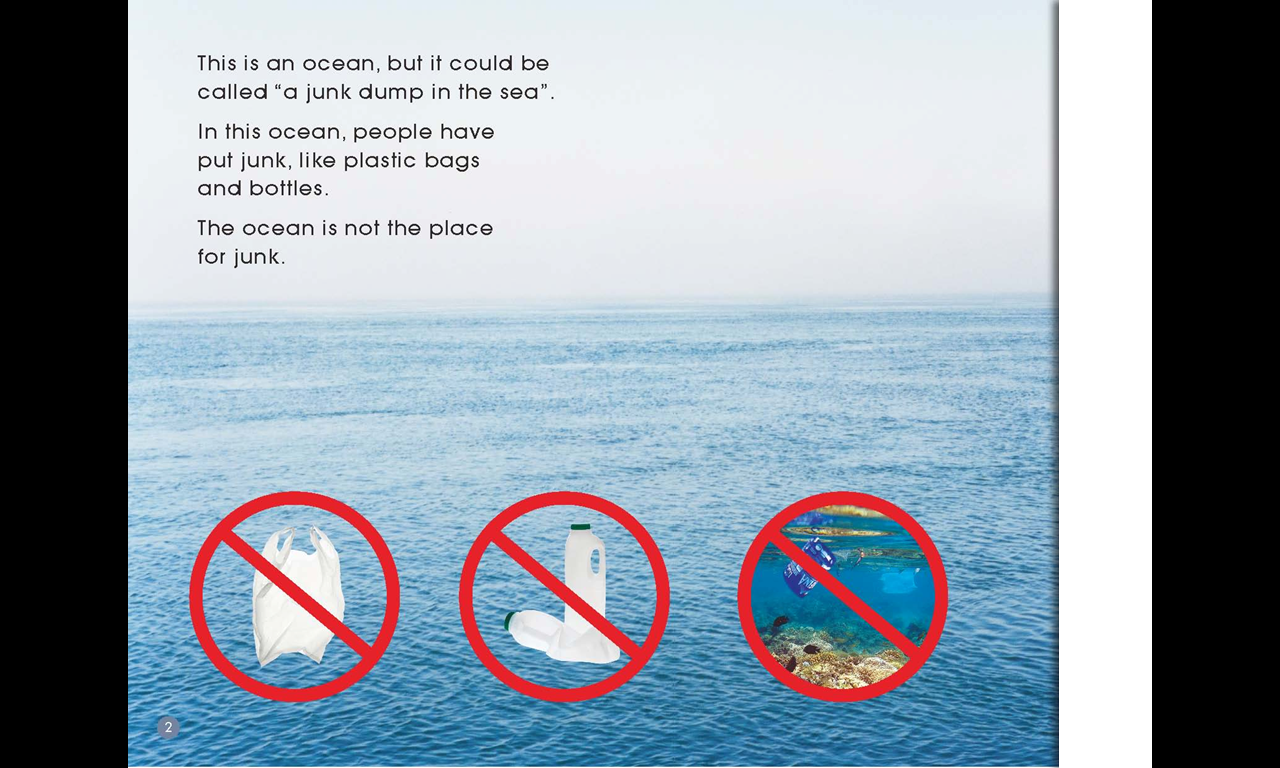 Circle the junk from the pictures below.
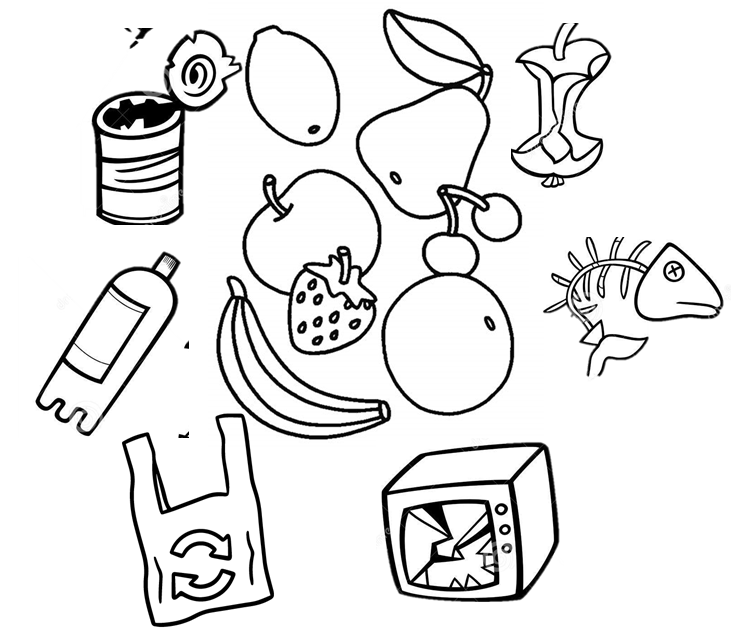 Why do you think people shouldn’t throw junk in the ocean?
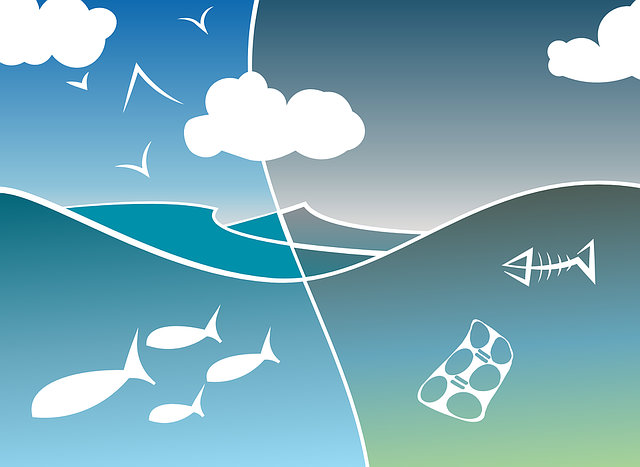 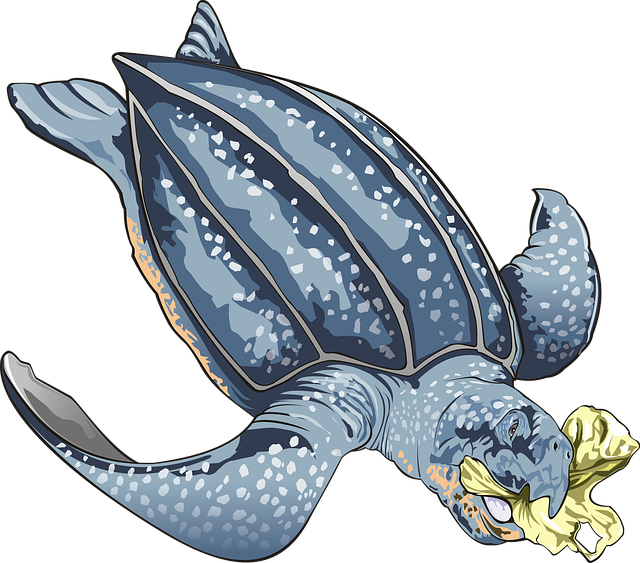 What do you want to know about this journey in a raft made of junk?
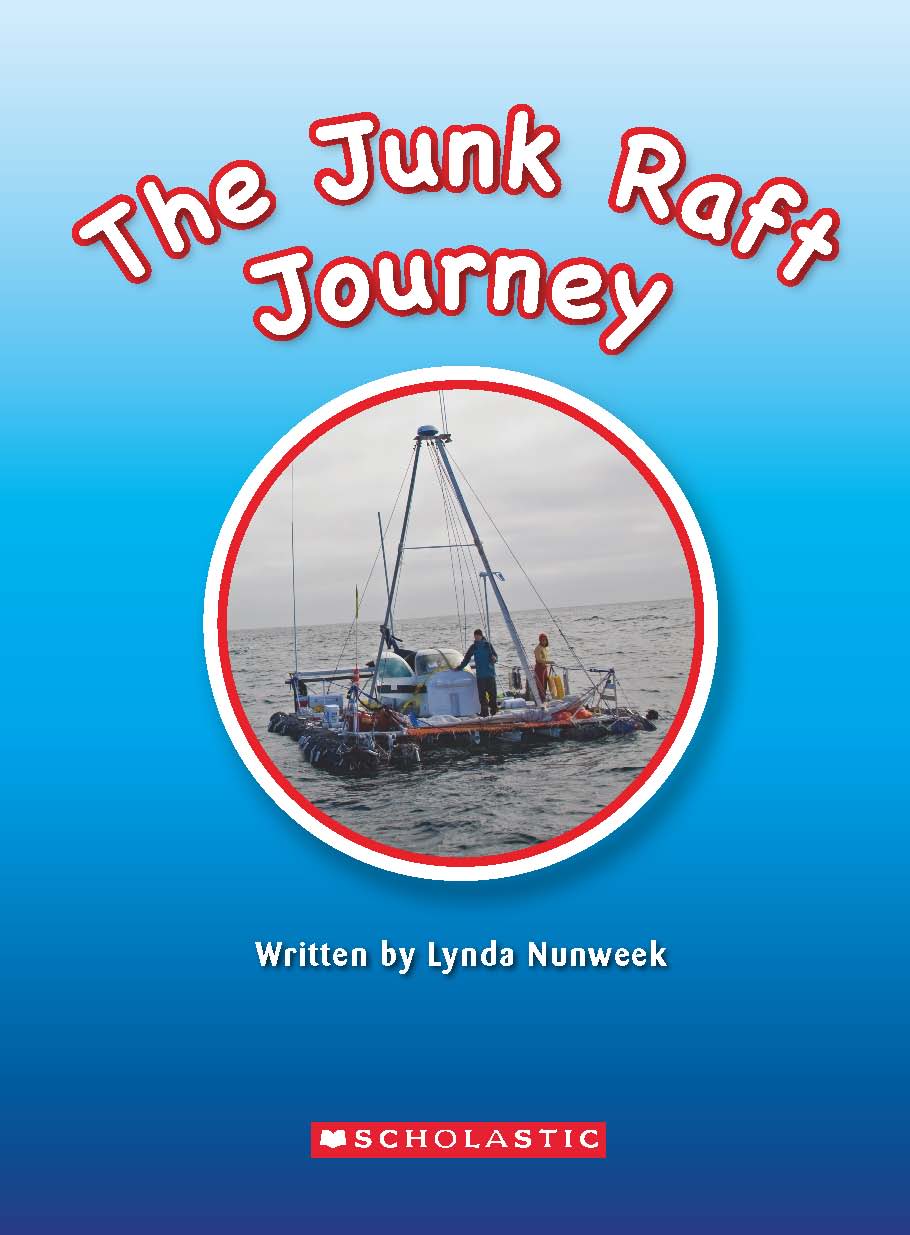 Read Pages 4-5
What junk can you see on this raft?
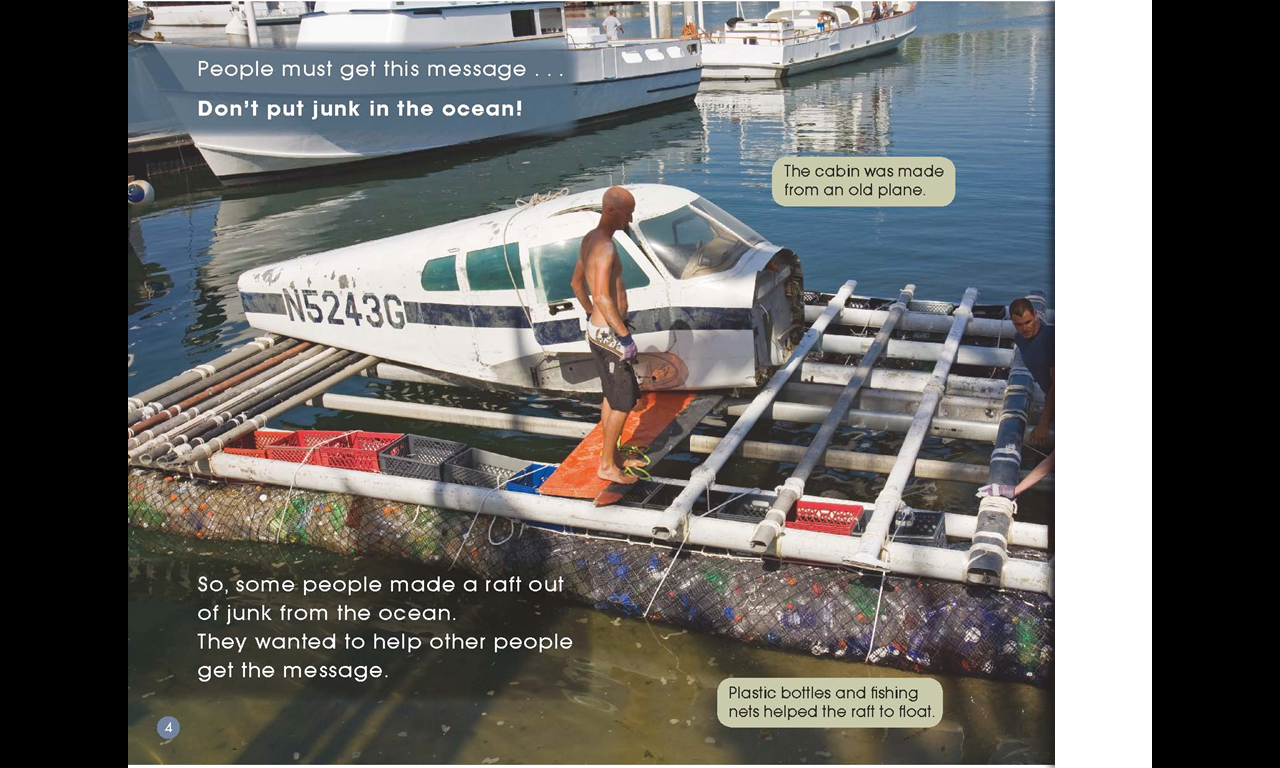 Read Pages 6-7
What problem or danger might happen to the raft?
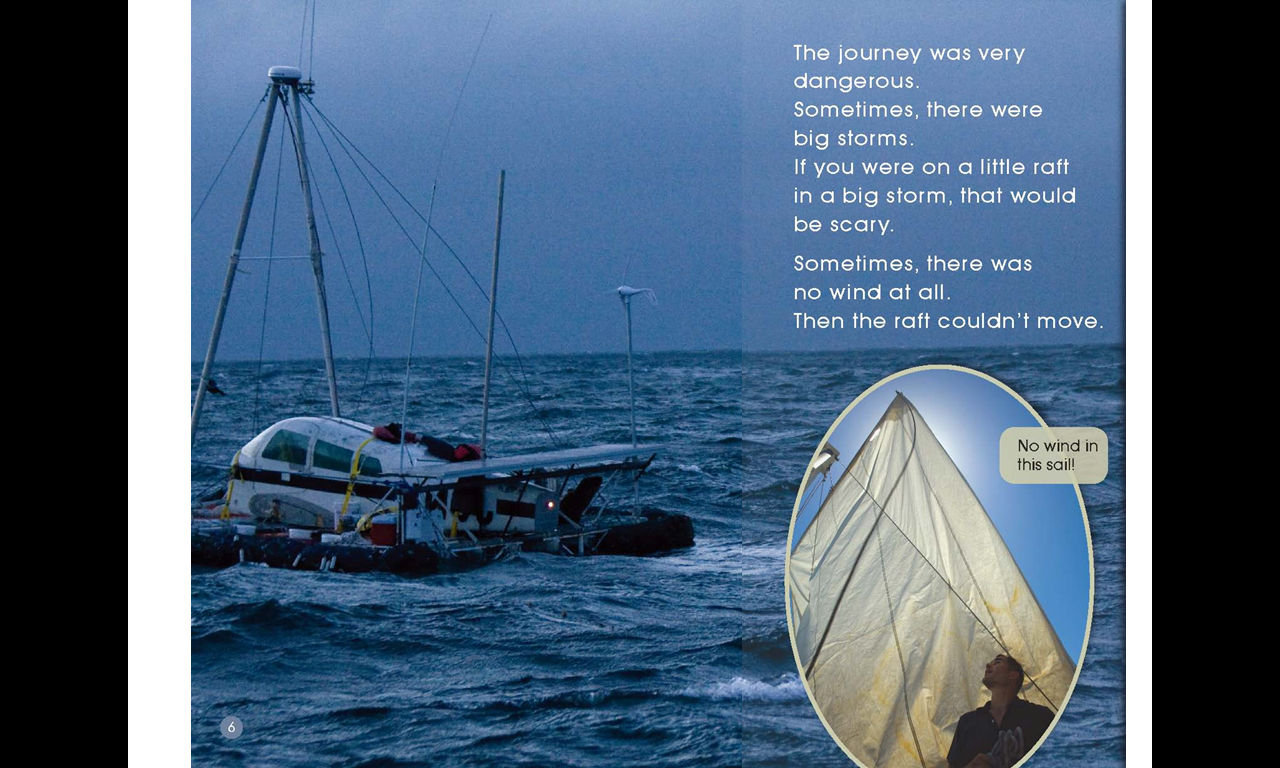 Read Pages 8-9
Was the journey an easy one for the sailors?
Why do you think so?
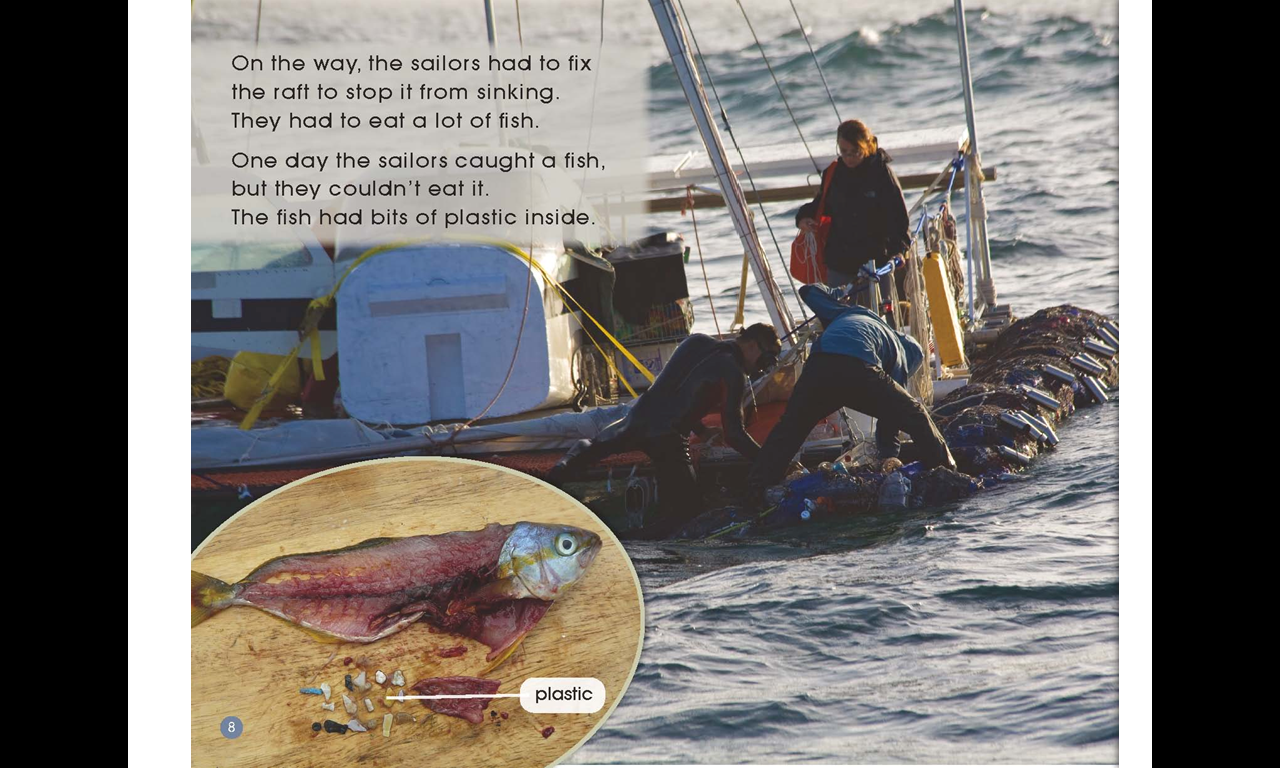 Read Pages 10-11
Why did the sailors put water in a jar?
How would people feel when they saw the water?
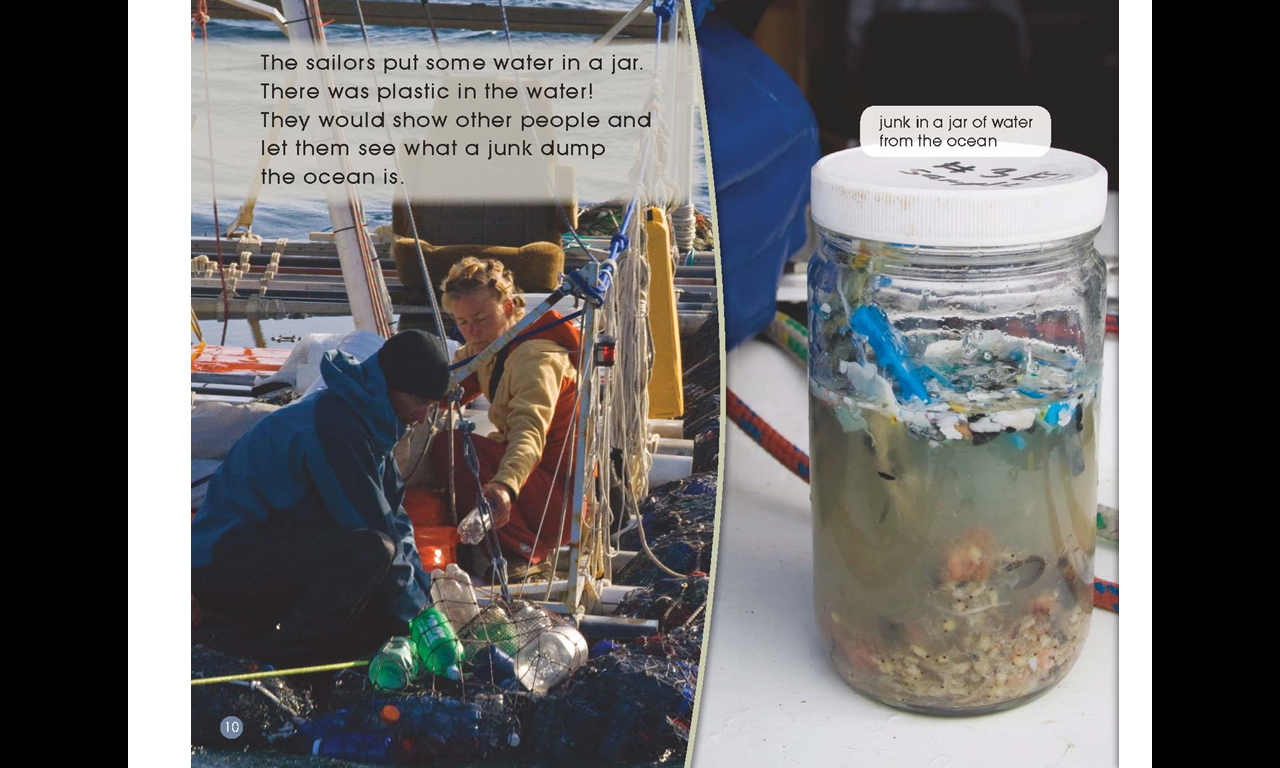 Read Pages 12-13
What do you see happening here?
How do you know this was a long journey?
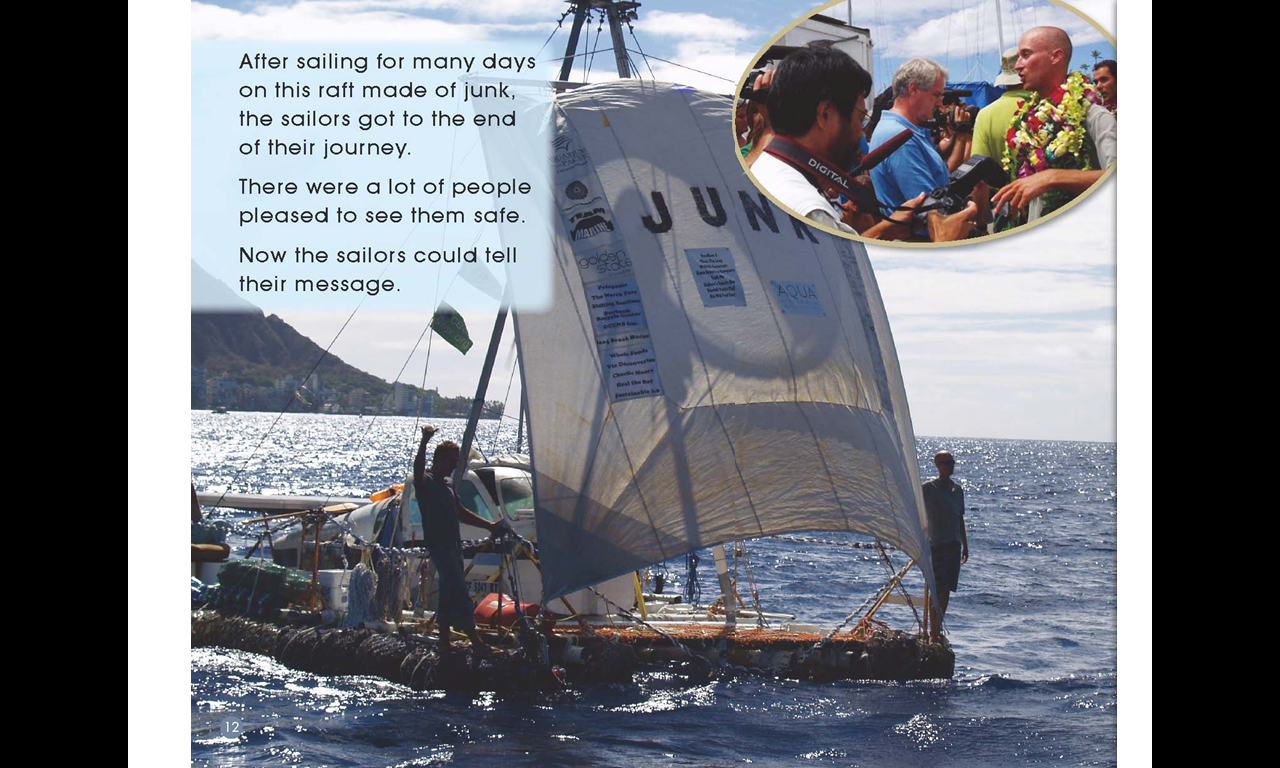 Read Pages 14-15
Why do the sailors want to send out this message?
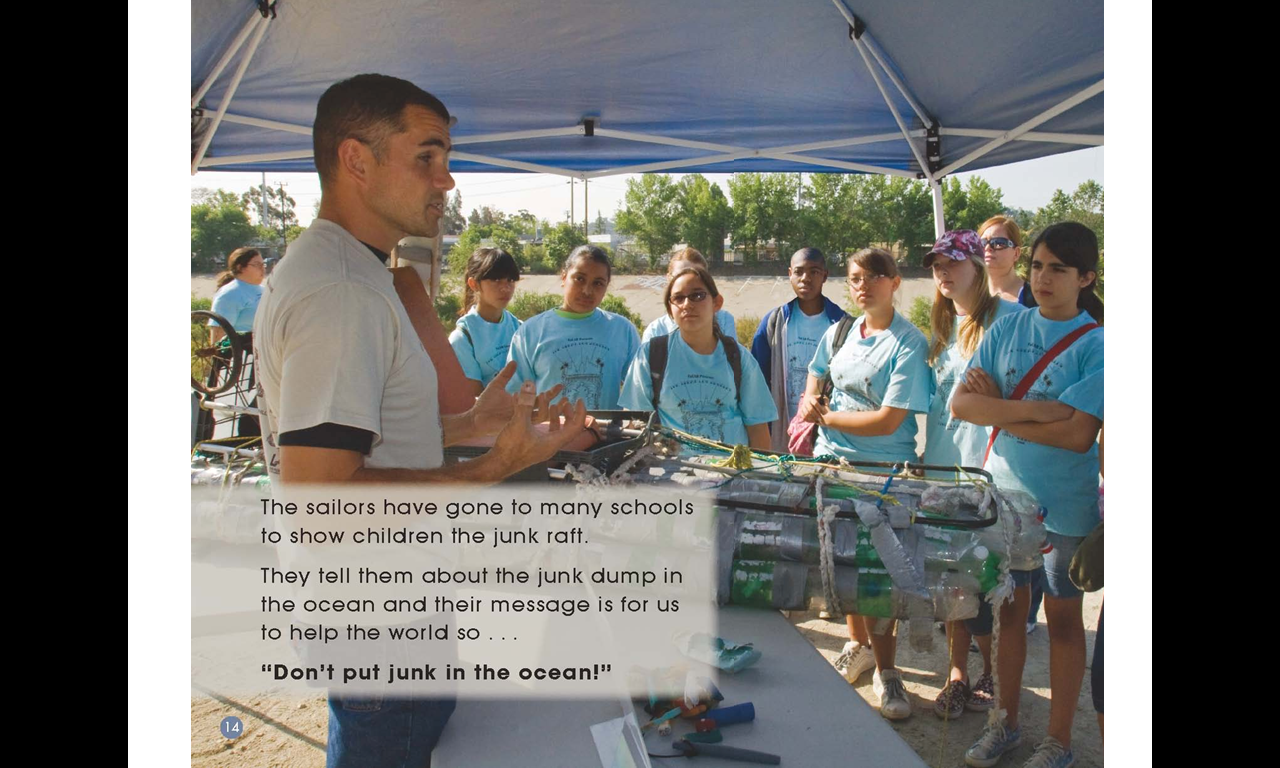 Finish the graphic organizer below.
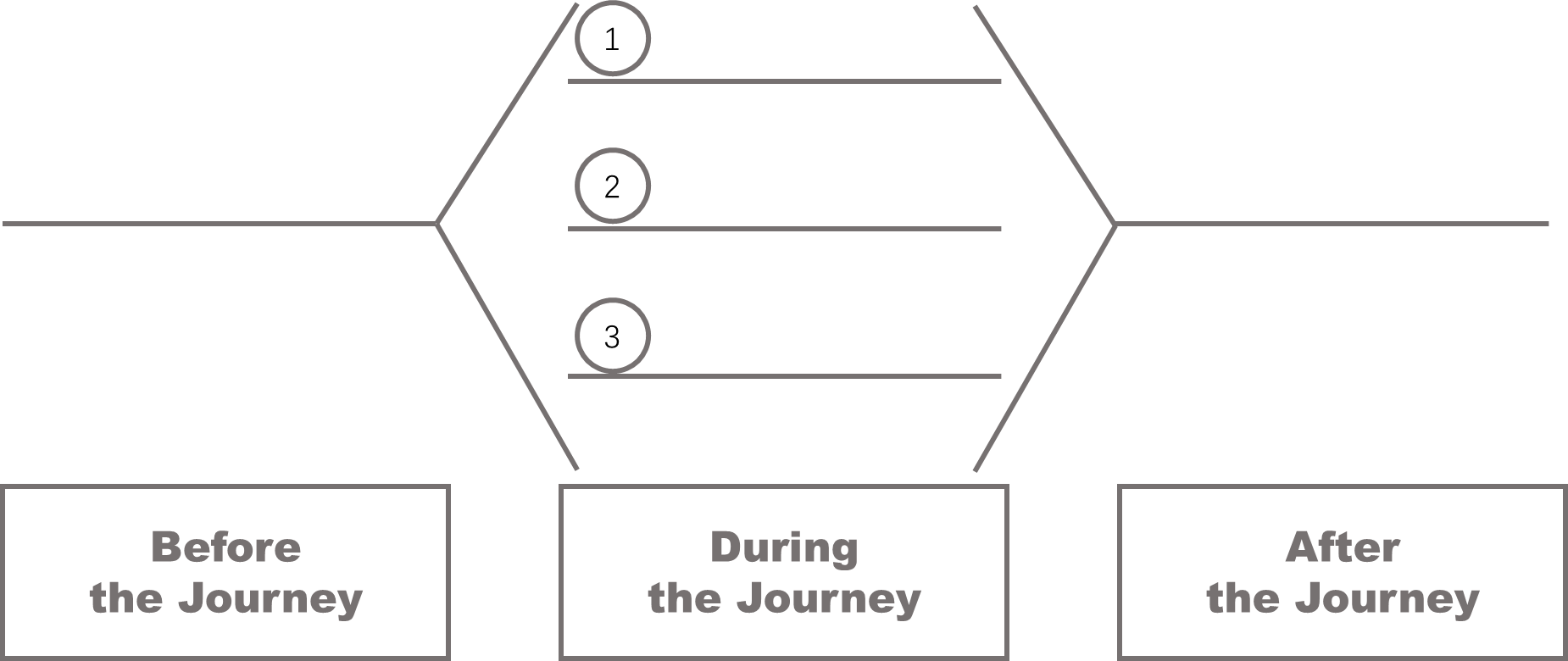 Do you think this is a good way 
to protect the environment of the ocean?
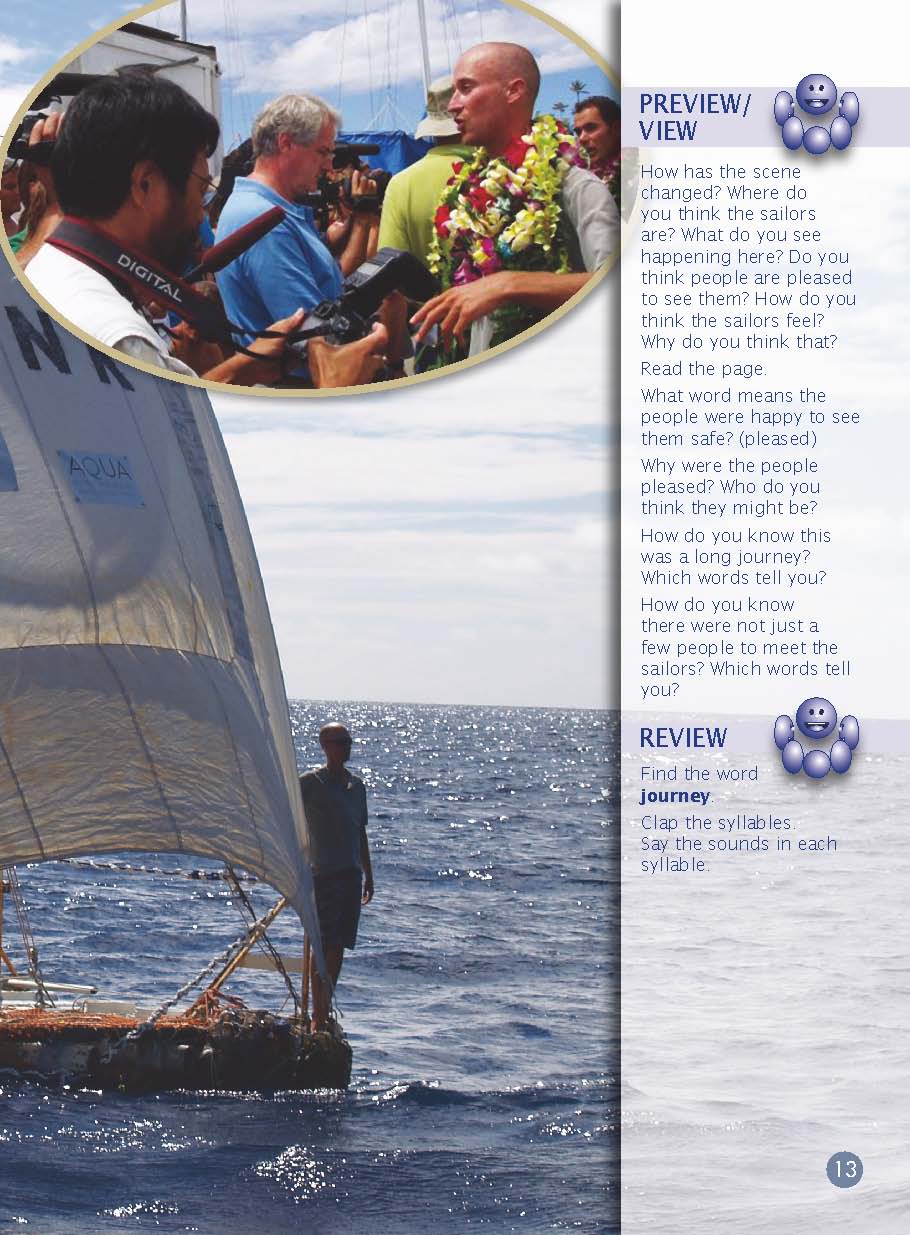 Homework
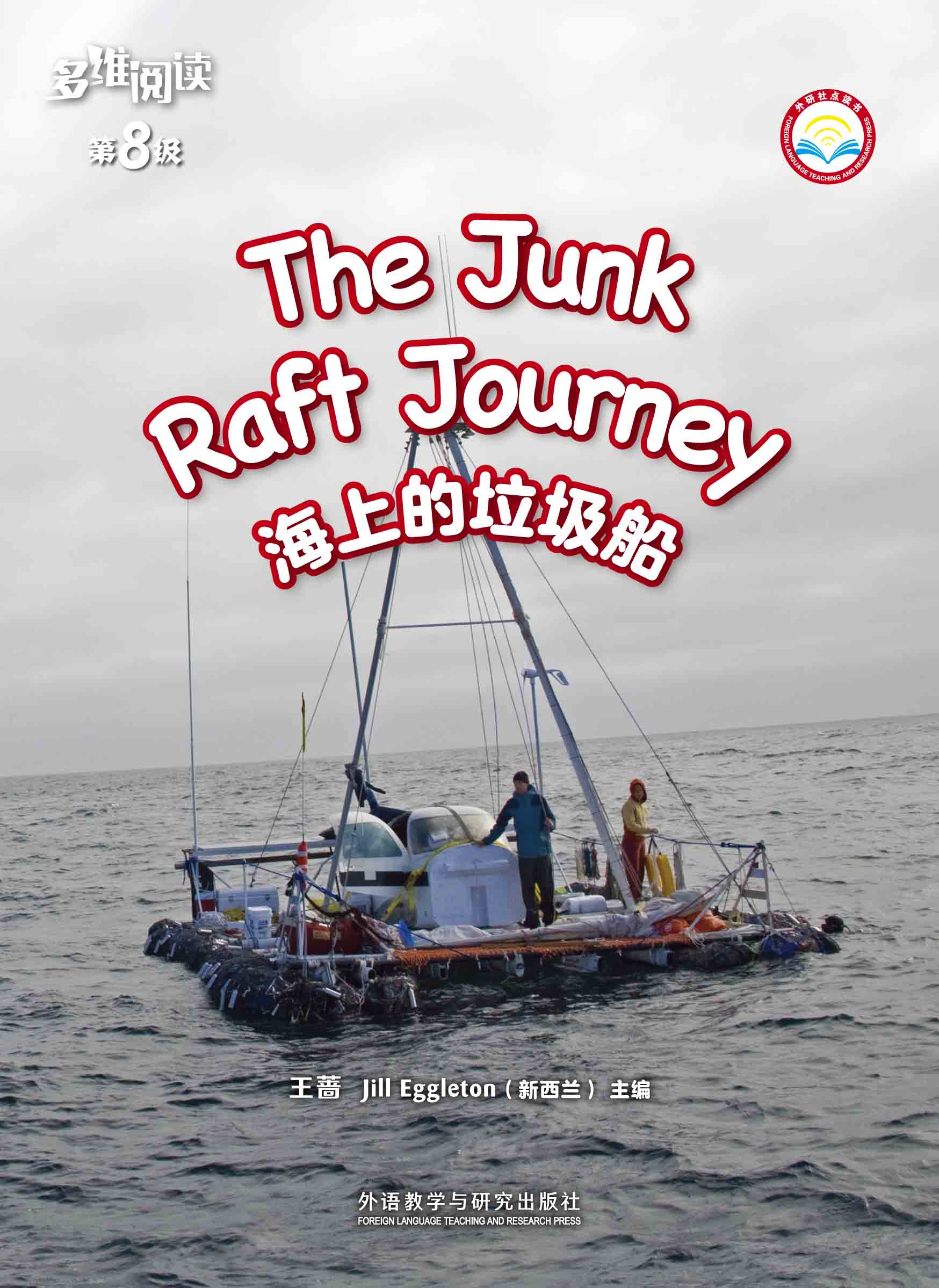 1. Made a poster to tell people how important it is to protect the environment.
2. Find more activities to protect the environment on the Internet with your friends.